“XORАZM VILOYATI HАZORАSP TUMАNIDА CHOYSHАB ISHLАB CHIQАRISHNI TАSHKIL ETISH”
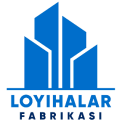 Loyiha tavsifi
Loyiha manzili
Loyihaning iqtisodiy koʼrsatkichlari
Loyihaning xarajatlar taqsimoti
Xorazm viloyati
Hazorasp tumani
Loyihani amalga oshirish natijasida yiliga 1 825 dona tayyor mahsulot ishlab chiqariladi va ichki bozor uchun yo'naltiriladi
Choyshab ishlab chiqarish
Oʼz-oʼzini qoplash (PP)
Bino qurish
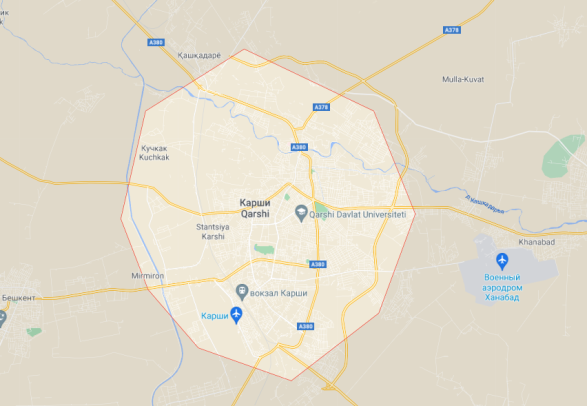 19,7 mln.
  so’m
30 oy
Ichki daromadlilik darajasi  (IRR)
Boshqa 
xarajatlar
Sof joriy qiymat (NPV)
Uskunalar
29,4 mln.
   so’m
30,2 mln.
   so’m
89,2 mln
    so’m
22%
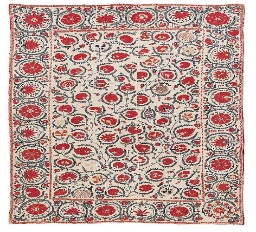 Investitsiya 
qaytimi (ROI)
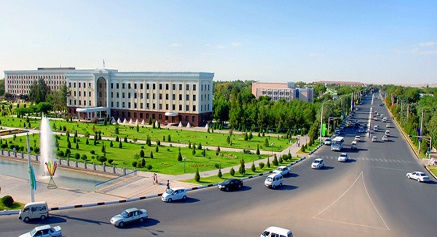 180%
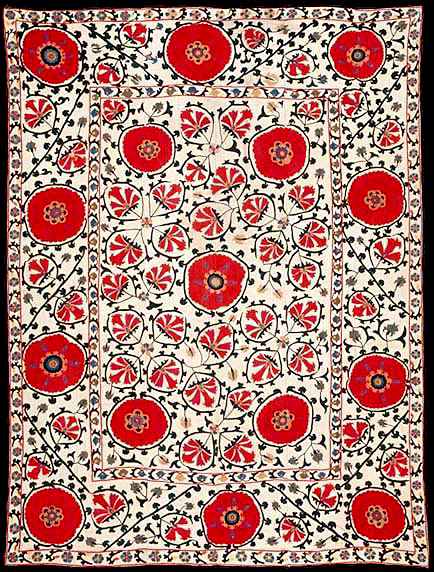 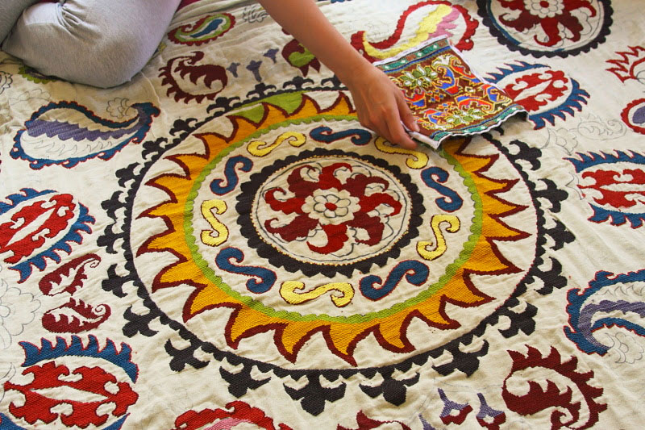 Ishchi o’rin soni
O’z mablag’i
17 nafar
0
Loyiha 
qiymati
MLN. SO’M
79.3
Ishga tushish vaqti
Bank krediti
MLN. SO’M
2021-2022
79,3
MLN. SO’M